Limudai Yisroel Institute
Earth Science: Chapter 1 Earth Basics
A Torah perspective

Written by Rabbi Moshe Brody MA. Ed.
Contributing editor: Rabbi Lishay Grant,
©
1
Vocabulary
oblate spheroid, 
atmosphere, 
crust,
mantle,
core,
hydrosphere,
lithosphere, 
atmospheric pauses
celestial objects
©
2
Earth as seen from space
As everyone can see, the earth which we see from space is round.
But did you know that many ancient societies believed that the world was flat?
For example: the ancient Chinese, Indian, Mesopotamian, Egyptian, pre-classical Greeks and others believed the world was flat.
However not everyone believed so.
Many amongst the ancient Greeks believed that the earth was round as did others.
What did Yidden believe?
The Torah tells us that the world is round!
The pasuk says (Yishaya 40:22) “Hayoshev al chug haaretz”-Hashem sits on the ball of earth (see Rashi there)
Moreover, Chaza”l say (Yerushalmi, Avoda zara 3:1)כדור… שהעולם עשוי ככדור 
א"ר יונה אלכסנדרוס מוקדון כד בעא מיסק לעיל והוה סלק וסלק סלק עד שראה את העולם ככדור ואת הים כקערה בגין כן ציירין לה בכדורא בידה.  
( This is the reason why if one finds a form with a ball on it, it is assur to use (see Mishna Avoda zara 40b) because the world is round and the image may have been worshiped.)
©
5
[Speaker Notes: How high did Alexander go up?
What is interesting to note about that yerushalmi is that it says: א"ר יונה אלכסנדרוס מוקדון כד בעא מיסק לעיל והוה סלק וסלק סלק עד שראה את העולם ככדור. That means that when he wanted to go up-he went up high and then from there-he went even higher. That means that Chaza”l understood that the world was tremendous and to actually see the curvature of the earth it was not enough to go up high-but to go up really high!]
This idea can be found in many places as well in Chaza”l, Rishonim and Achronim
See for example the:
Zohar (Vayikra DH im zevach shilamim- pg. 10 in some prints), 
Bamidbar Rabbah (13:14, 17), 
Biraishis Rabbah 13:14, 63:14 
Esther Rabbah 1:7 
Ramba”n 1:1, 
Meiri avoda zara 40b, 
Tosfos mesechtas avoda zara 41a DH kakadur, 
Piskai Rid (40b), 
and possibly the Ramba”m as well (Hilchos Yesodai Hatorah 3:4).
[Speaker Notes: הערות על שו"ת מפענח נעלמים סימן ז 

ובגליוני הש"ס להגר"י ענגיל (שבת דף ע"ה ע"א) הביא בשם הגר"א שהיתה סברתו שאין העולם ככדור מדכתיב (איוב ל"ח י"ג) לאחוז בכנפי הארץ, ומבואר בספרי על הפסוק ארבע כנפות כסותך (דברים כ"ב י"ב) למעט קרן עגולה דאין לו כנפות, הרי דבעיגול לא שייך כנפות, וכן הובא בשאר מקומות בדברי רבותינו המקובלים. וכבר כתבו לבאר דאין כוונתם על העולם כולו שאינה ככדור, רק כוונתם על שטח היבשה שהוא מרובע ואינו עגול ככדור, וכנפות הארץ היינו של ישוב בני אדם, ואם שאינו מרובע ממש, הנה גבי ציצית נמי הלכתא הויא דבת חמש ושש כנפות כמרובע, ודו"ק.]
Other proofs that the Earth is round
From the fact that the tops of ships appear on the horizon first is proof that the world slopes
For due to the curvature of the Earth-the bottom of the ships are not visible when ships first appear over the horizon.
A view across a 20-km-wide bay in the coast of Spain. Note the curvature of the Earth hiding the base of the buildings on the far shore.
Oblate Spheroid
Earth is not exactly a round ball but instead an almost spherical ball with a slightly flattened top and bottom (the Poles) and a slightly distended middle.
This shape is called an Oblate spheroid.
An oblate spheroid (highly exaggerated relative to the actual Earth)
The size of earth, and Chaza”l
Earth is approximately 24,000 miles in circumference although it is slightly larger at the equator (the middle of the earth)
And well before anyone was able to measure this accurately, Chaza”l stated this as a fact.
Chaza”l on the size of the earth
The Gemara (Pesachim 94a) states: אמר רבא שיתא אלפי פרסי הוי עלמא (the world is 6000 parsa)
A Parsa is approximately 4 miles.
4 x 6000=24,000 miles.
Science has confirmed today that the world is approx. 24,000 miles in circumference!
©
12
Components of Earth
Can anyone name the four general parts of the Earth?
The Lithosphere
The Hydrosphere
The Atmosphere 
The Geosphere
©
13
What is interesting to note about the way science splits the world into four components
is how this breakdown of the world follows almost exactly the breakdown found in the Rishonim and Kabbalah- that the geosphere is composed of 4 yesodos-fire, water, air and earth. 
While the science books only include those that are actually part of earth-in truth they could include the sun (fire) as well being that it keeps the world going as we will see later on.
[Speaker Notes: See the Ramb”an (Biraishis 1:1) who counts these daled yesodos and finds support for them in the pesukim there in Biraishis. See Derashos haRa”n (derush 1) in the beginning where he also says so.]
# 1- Lithosphere
The lithosphere “is the layer of rock that forms the solid outer shell at the top of Earth’s interior.”
The Lithosphere consists of the earth’s crust, moho (or moho discontinuity) which separates the crust and the uppermost layer of the mantle, and uppermost portion of the mantle.
The lithosphere’s thickness varies between 70 and 100 kilometers thick and is composed primarily of oxygen, hydrogen and other elements. 
Lets take a look at what that actually looks like and what the rest of earth’s interior looks like-
©
15
Cutout of earth’s interior
©
16
As was seen in the last slide, there a few layers below the lithosphere as well.
They are the Asthenosphere (part of the upper mantle and is thought to be composed of plastic-like rock) which is situated between 100-700 kilometers below the surface of the earth.
©
17
[Speaker Notes: The asthenosphere was discovered after seismic waves when entering this zone slowed down between 100-700 kilometers below the surface. Much of the lava that comes out of volcanos is thought to come from here and is thought to be the place where the convection currents shift the plates in the lithosphere around.
It is possible that Hashem created the earth to have a mantle so that the world could experience the strength of Hashem from time to time and be frightened.]
Then below the asthenosphere is the mantle
The (rest of the) Mantle extends downwards from 700-to approximately 3000 kilometers below earth surface. The lower mantle is thought to be composed of stiffer rock despite the fact that heat increases with depth.
©
18
Below the mantle is the Core
The core is split into two parts-the outer core (thought to be made of iron and nickel and extends from about 3000 to 5000 kilometers below the earth’s surface and  which is thought to be liquid..
and the inner core (despite its greater heat and pressure) is thought to be solid (although made of iron and nickel and extends downwards from about 5k-to 6.5k kilometers below earth’s surface)
©
19
[Speaker Notes: As we will see later on, the outer core being liquid creates the magnetic shield around earth that shields us from the deadly rays of sun. (Just another lucky coincidence)]
As you can see-the deeper one goes into the earth-the greater the pressure and the greater the heat
©
20
The Mantle and Gehinom
I heard from my Rebbe, Rabbi Belsky zatza”l, that the Mantle is most likely the place that the Torah refers to as Gehinom.
He brought a proof to this from two gemaros. The first gemara can be found in Shabbos 39a where the gemara states that water that was heated in chamai teveria (hot springs of Teveria) are heated from the fires of gehinom אמר להו: ההוא - תולדות אור הוא, דחלפי אפיתחא דגיהנם and we know that the hot springs in Teveria are geothermal springs heated from the magma of the mantle
Another proof he brought was from the gemara (Tannis 10a) which statesכל העולם כולו ככיסוי קדרה לגיהנם that the world is like a cover of a pot on top of gehinom. This is exactly the relationship between the crust and the mantle!
©
21
[Speaker Notes: This would explain the reason for the mantle (and why its so big)]
An artistic depiction of Chamai Tiveria in the 1800’s
©
22
Another cutout
Hafoch bah vihafoch bah dikulo bah

See Medrash Eicha (pesichta 34) where it says that after Eretz yisroel was destroyed by Nevuchadnezzar, it became a wasteland when fiery earth (Volcanoes?) racked the land for 7 years. The Medrash describes how someone burnt his hand on “fiery earth” (molten rock or magma?) and says this was a kiyum of the nevuah of Moshe “Guphris vamelach seriafa kol artzah”.
©
23
[Speaker Notes: Note that the inner core is thought to be solid while the outer core is thought to be liquid. We will get back to this at a later time.]
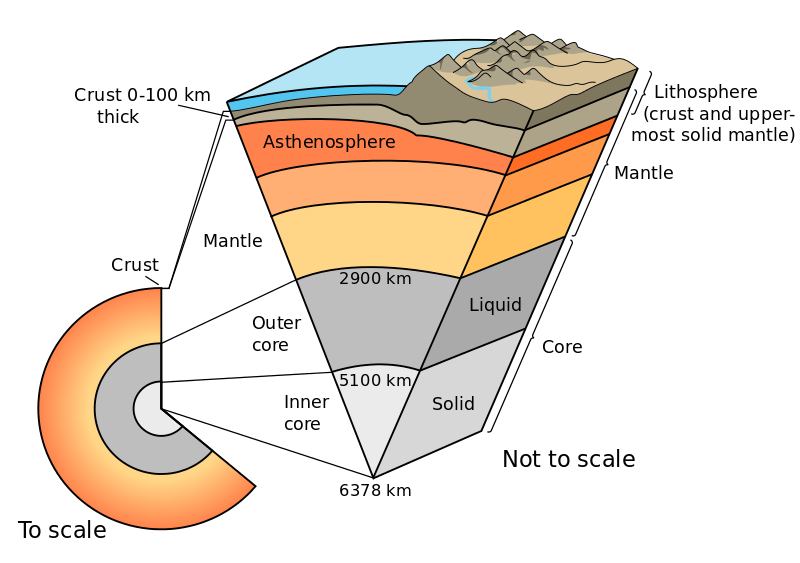 1
             2
3
4

5

6



7
It is interesting to note that in this picture there are 7 layers of earth. The Gemara in Chagiga (12b) brings one opinion which says that the world rests on 7 pillars. Although the meaning is probably al pi kabbalah its interesting to note that geologists divide the parts of the earth’s mass into 7 layers (pillars?) one on top of the other! The Moho, the solid mantle, the asthenosphere, the lower mantle, part D, the outer core and inner core! If one does a careful look at it one can see that the Gemara possibly describes all these layers.
©
24
[Speaker Notes: However a note of caution: Chaza”l say in Chagiga 11b that one should not ask mah limata mimcha. Rabbeinu Chananel interprets this as one should not ask what is below the earth’s crust! Thus, we will not dwell on this topic]
# 2 the Hydrosphere
The Hydrosphere is the world’s water. Water covers approx. 71% of the earths surface area and is up to 3-5 kilometers deep in some places.
©
25
[Speaker Notes: (The word in Chaza”l for oceans is okiaynus- is usually (mistakenly) translated as the Atlantic ocean. In fact the word probably comes from the Greek word Okean`os which means sea. Interestingly, when the National oceanic and atmospheric is asked how many oceans there are in the world-the answer is one great global ocean which is divided today into 4 smaller oceans. http://oceanservice.noaa.gov/facts/howmanyoceans.html -which is the opinion of Chaza”l.]
Hafoch Bah vihafoch bah dikulo bah
Chaza”l say (Yerushalmi avoda zara) that when Alexander went up to shamayim, he saw the worlds waters where like a plate. Tosfos (Avoda zara 41a DH kakadur) writes that this means that the world’s lands are surrounded by water of the oceans. 
This is also stated explicitly in Chaza”l (Eurivin 22a) that the world’s landmasses are surrounded completely by water and therefore has a hava amina to say that one should not have a reshus harabim anywhere in the world because it is surrounded completely by the oceans! 
Moreover, The Rashbat”z in his pirush on misechtas Avos 4:4 writes וכדור הארץ אין הישוב בכולו אלא ברובע שלו, ולא כל הרובע מיושב, כי יש בצפון חלק ממנו בלתי מיושב,  that only ¼ is inhabitable -very close to the 29% that is stated here!
the Hydrosphere
©
27
Why did Hashem make the land on Earth surrounded by this awesome hydrosphere?
Chazal say (Medrash Rabbah Parshas Ha`azinu (10:2)) that Hashem surrounded the land by all this water so that we fear Hashem when we see the great and mighty waters that surround us (and which can drown all of us-just think of a tsunami or waters from a storm surge brought on by hurricane)
©
28
Tsunami hitting land
©
29
[Speaker Notes: פרישה חושן משפט סימן רנט 

פירש רש"י שם זוטו של ים. מקומות יש בשפת הים שדרך הים לחזור לאחוריו (נראה דרצה לומר דהשם יתברך שם חול גבול לים וכשהוא שוטף ויוצא מהחול מיקרי חוזר לאחוריו) עשר או ט"ו פרסאות פעמיים ביום ושוטף מה שמוצא. 
And to back up that this is a tsunami see this: פסיקתא זוטרתא (לקח טוב) קהלת פרק ט 

האדם הולך ליהנות פרוטה והוא נכשל בה ומת, כשתפול עליהם פתאום כמו גוים או ליסטים או שטף נהר או תבעירה או זוטו של ים וכיוצא בהם.]
# 3-the Atmosphere
The Atmosphere: is a shell of gases that surrounds Earth and extends about a hundred kilometers into space. The Atmosphere and is directly above the Lithosphere and Hydrosphere .
Torah Connections
See the Ibn Ezra Biraishis 1:1 where he describes the Rakiayh as the atmosphere which separated between the waters below and the waters above. 
Also see Rav Hirsch on the pasuk in Birashis (1:7) in which he describes the Rakia as the atmosphere where the water from below evaporates into and comes down as rain (he quotes a Gemara in Taanis (9b) there to support it)
©
30
Atmosphere
©
31
Different layers of atmosphere-can be found in your reference table pg. 14
Altitude-means height off the ground
See Ibn Ezra Biraishis 1:6 and Devarim (4:32) where he writes that the atmosphere has boundaries and that is the meaning of limikztai hasahmayim!
©
32
[Speaker Notes: Show how the lower you go in the atmosphere, the greater the air pressure (and hence) density of air is.
Also, note the pauses mark the transitions which are largely based on temperature and composition differences]
Regents questions
Most of Earth’s weather events take place in the

(1) thermosphere	
(2) mesosphere 
(3) stratosphere
(4) troposphere
©
33
[Speaker Notes: Tell students to look up answer in their reference tables A-16. Being that we are in the troposphere-then the correct answer is 4]
At what approximate altitude in the atmosphere can stratospheric ozone be found?
(1) 10 km	
(2) 30 km	
(3) 70 km
(4) 100 km
©
34
[Speaker Notes: Tell students to look up answer in their reference tables A-16]
©
35
[Speaker Notes: How to do: the question asks for the student to answer by volume-which elements make up the hydrosphere (which is water). Being that water has one hydrogen and two oxygen in it-then we have to look for the graph that shows a 1:2 relationship of oxygen to hydrogen-which is #2.]
More questions
In which 2 zones of Earth’s atmosphere does the temperature increase with altitude?
___________  ___________
 In what zone is an object that is flying 20 mi above sea level?
___________
If an object is flying 60 km above sea level, how many mi above sea level is it and in which zone of the atmosphere?
___________  ___________
 Which Zone of Earth’s atmosphere has the most water vapor?
___________
©
36
[Speaker Notes: Tell students to look up answers in their reference tables A-16]
Do now: answer the following questions
Write down two ways which show that Chaza”l knew something well before modern science confirmed it.
What could be the possible reasons for why there is so much water and so little land?
What is one purpose why Hashem made the atmosphere?
©
37
[Speaker Notes: Possible answers for atmosphere-contains heat because of greenhouse gasses, allows us to breathe, protects us from space debris by burning it up and provides a repository for the water in the atmosphere that gives us life giving rain.]